Анализ эффективности выполнения противоэпизоотических мероприятий. Мероприятия, направленные на развитие внебюджетных источников финансирования ГБУ ЛО «СББЖ Лужского района». Задачи на 2020 год.
1
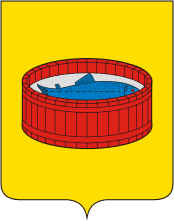 Город Луга и Лужский район является крупным
 транспортным узлом, расположен на стыке трех областей
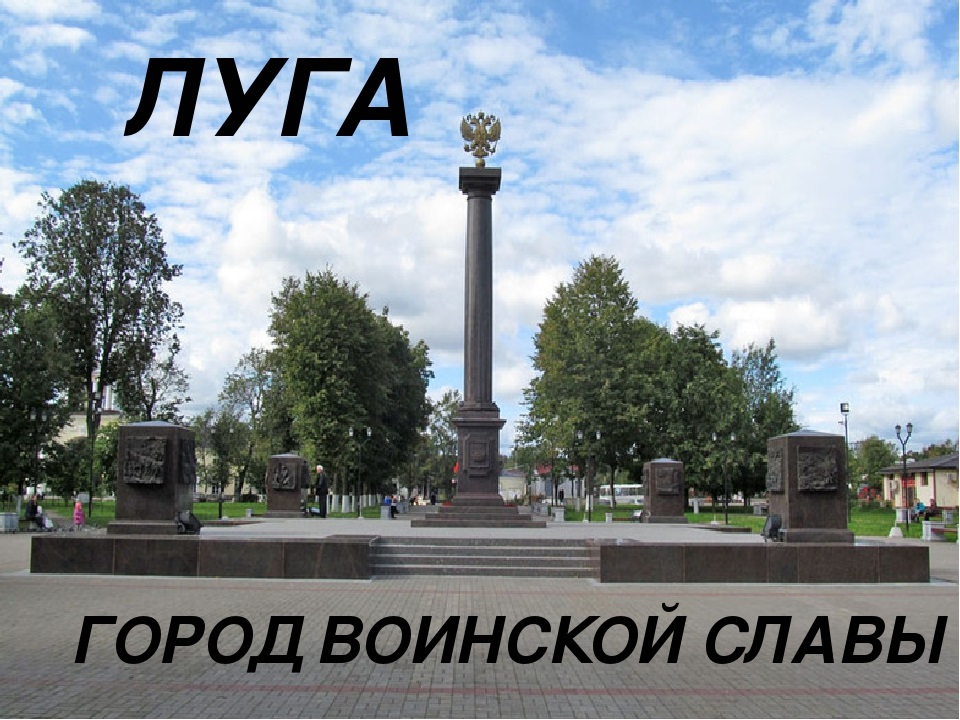 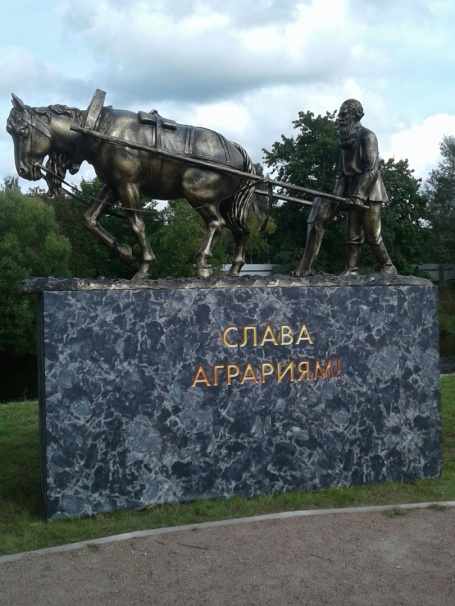 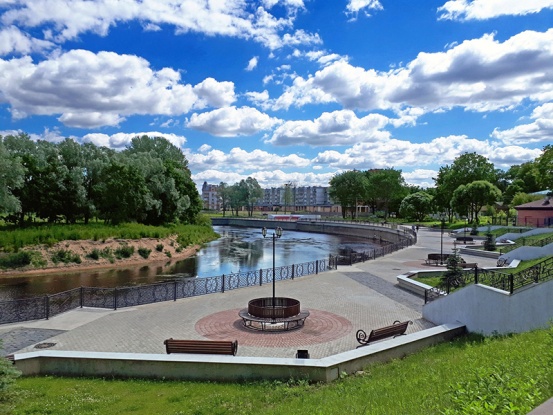 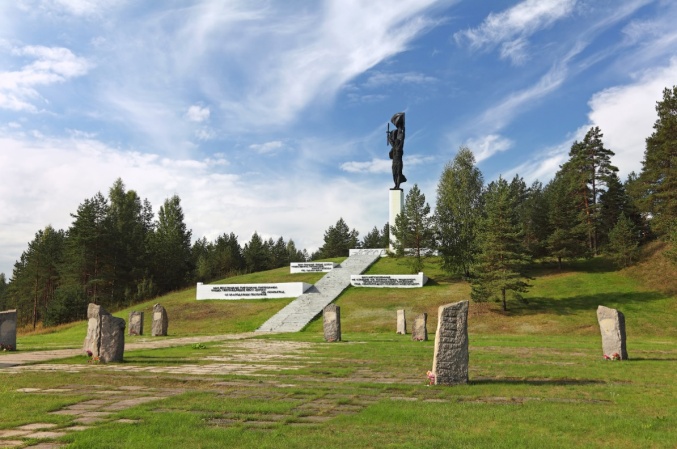 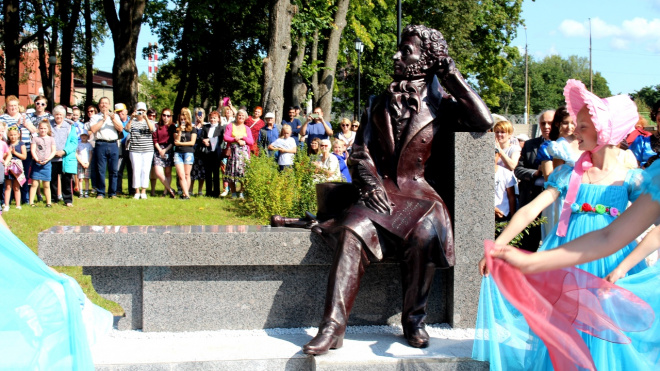 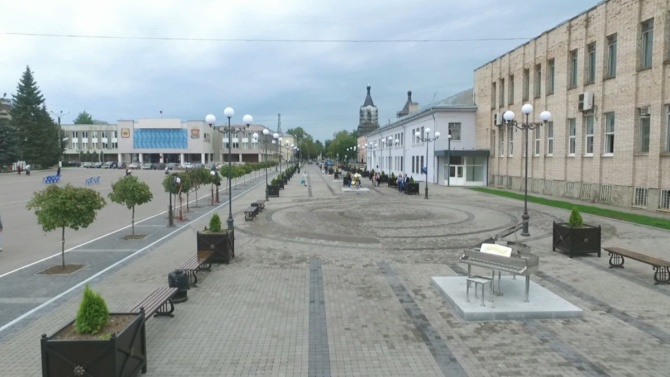 2
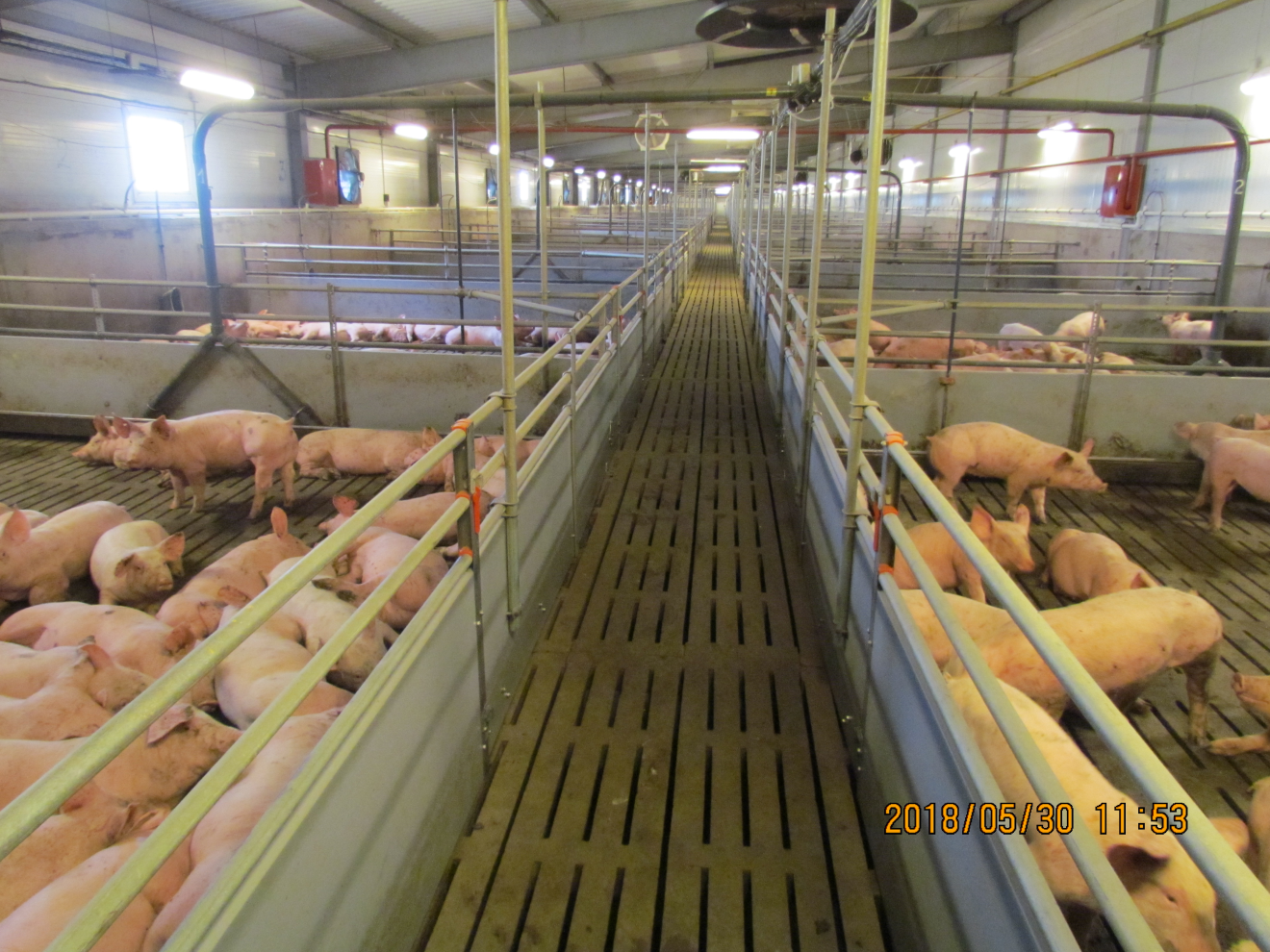 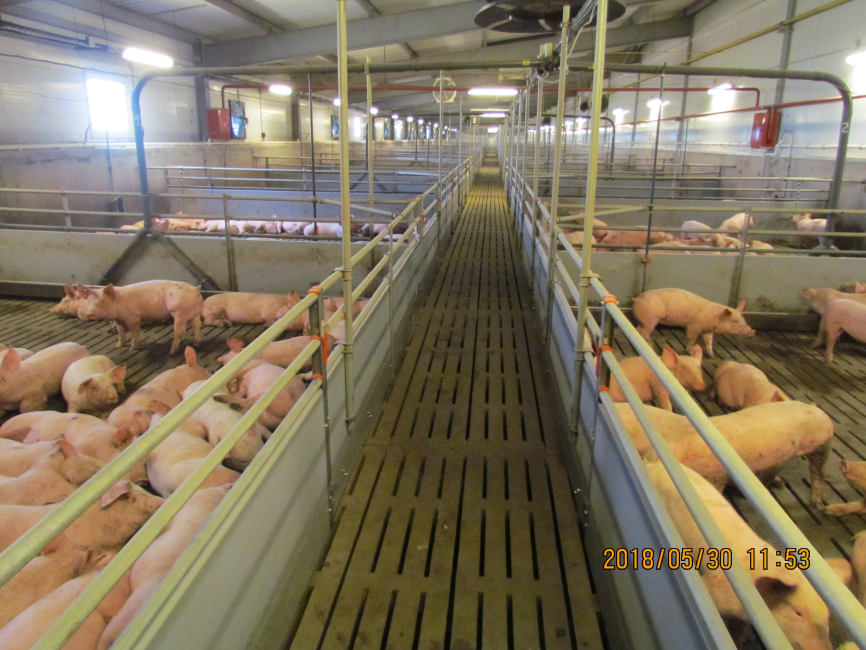 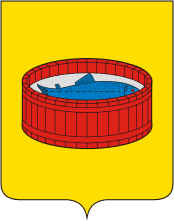 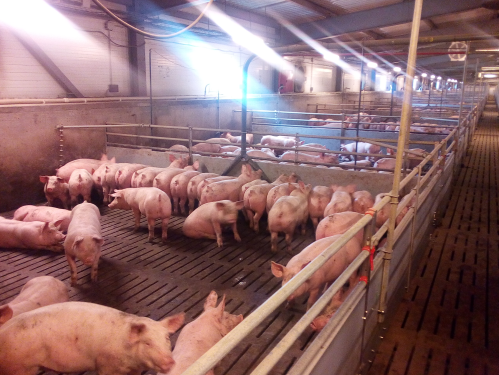 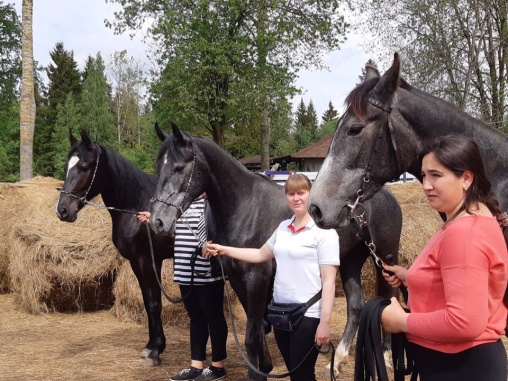 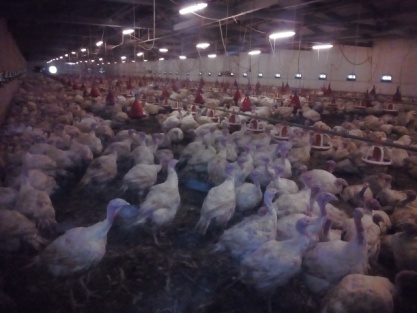 ООО «Конкорд»
ООО А/Х «Приозерный
ООО конный завод«Калгановский»
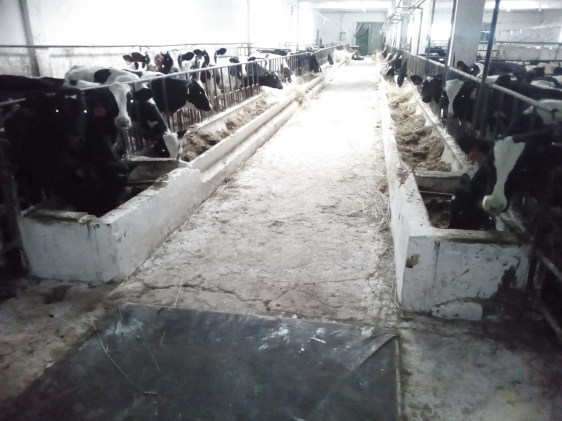 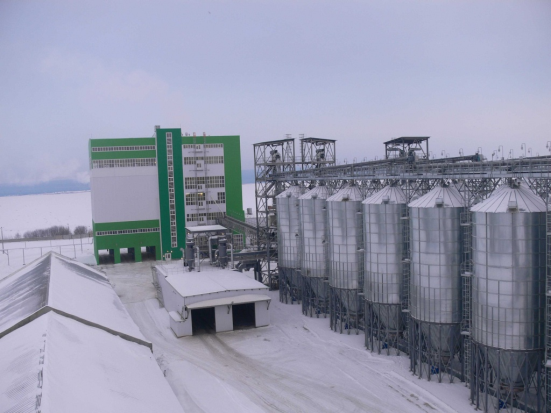 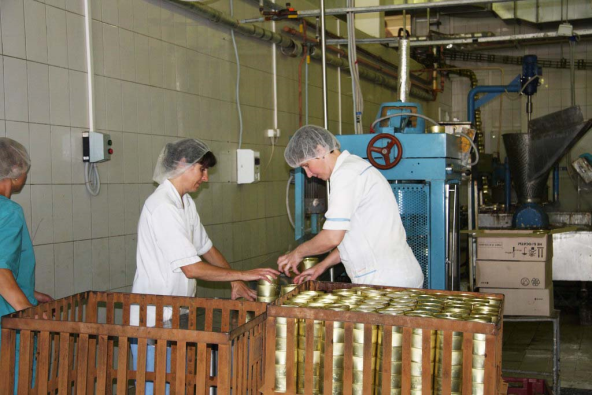 АО «Рассвет»
ОАО «Лужский ККЗ»
ПО «Лужский КЗ»
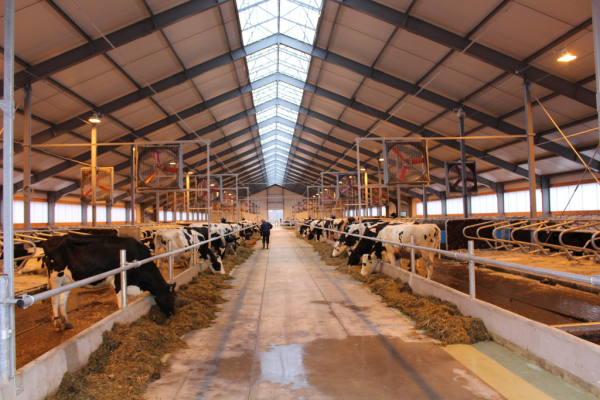 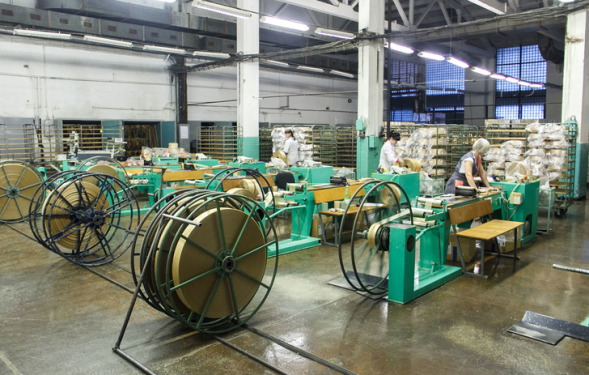 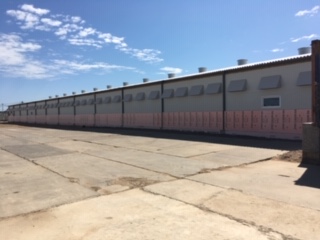 ООО «Идаванг Луга»
ЗАО ПЗ «Ручьи»
Завод «Белкозин»
3
Перечень поднадзорных предприятий ГБУ ЛО «СББЖ Лужского района» по состоянию на 01.01.2020 года
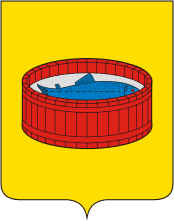 4
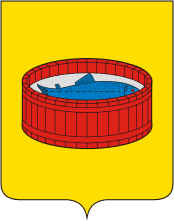 Поголовье с/х животных, птиц, пушных зверей в с/х предприятиях и частном секторе Лужского района на 01.01.2020 г.
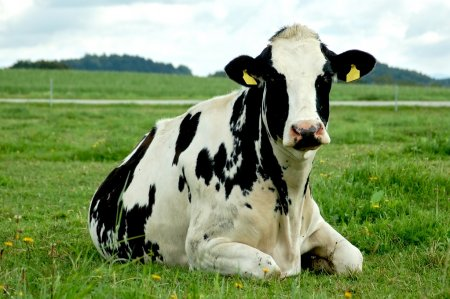 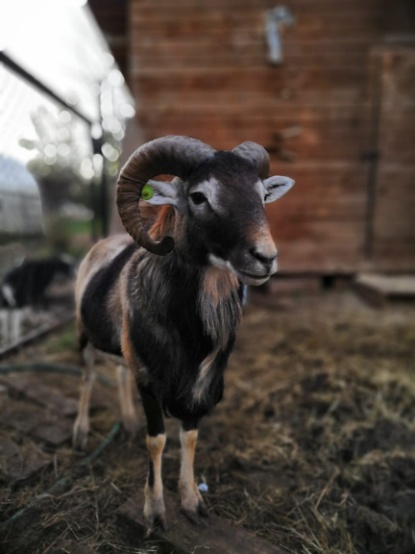 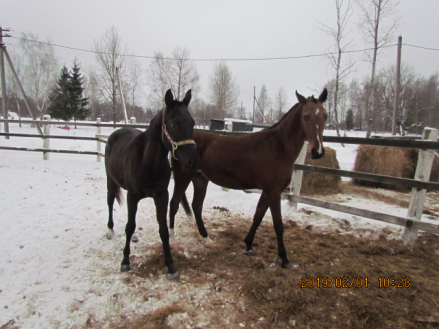 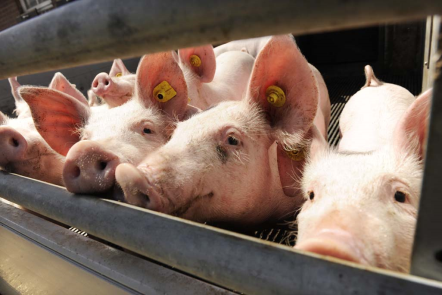 5
Штатная численность работников  ГБУ ЛО «СББЖ Лужского района
Средний возраст 46 лет                 Уволено 5 чел.
Принято на работу 5 чел               Ушло на пенсию 1 чел

Повысили квалификацию 7 чел. основных работников (всего за 5 лет 94% - 31 чел. из 33)
6
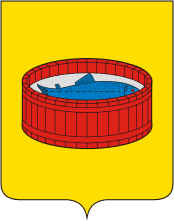 Субсидия на выполнение государственного задания в 2019 году
7
Вакцинации
8
Распределение субсидии по отдельным вакцинациям
9
Проведение дезинфекции
10
Обследования
Поголовье свиней
Обследования и поголовье в ЛПХ всего проведено 1906 обследований
11
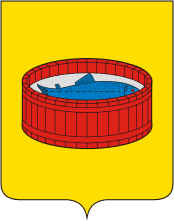 Работа ветеринарно-полицейского поста в 2019 г.
Досмотрено подконтрольных грузов
Задержано грузов без ВСД: МРС (овцы) 20 голов от ИП Гасимов Псковская обл. Груз отправлен обратно поставщику в сопровождении сотрудников ГИБДД
12
Работа ветеринарно-полицейского поста
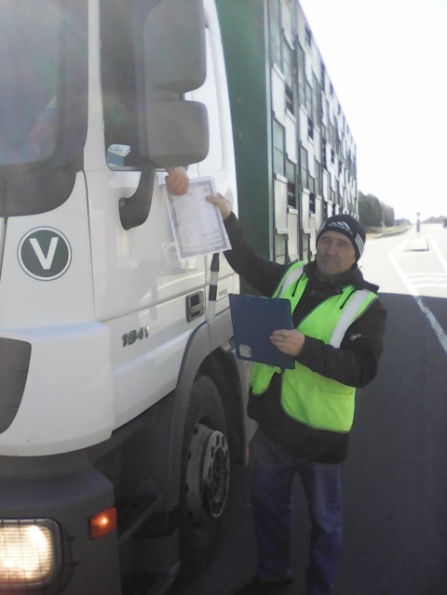 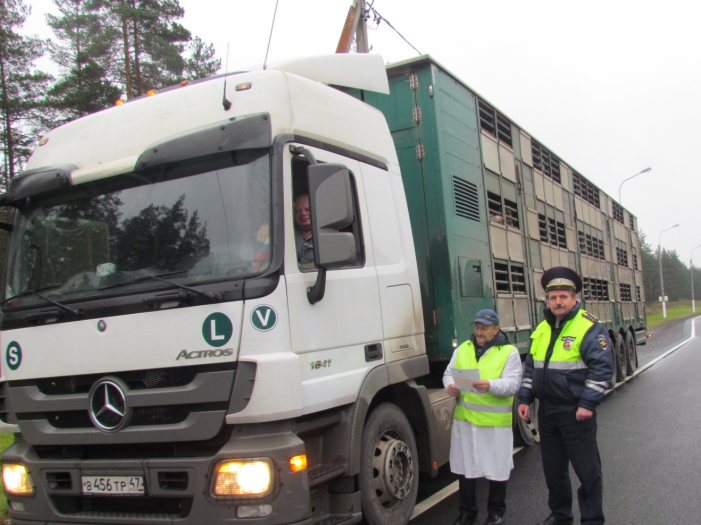 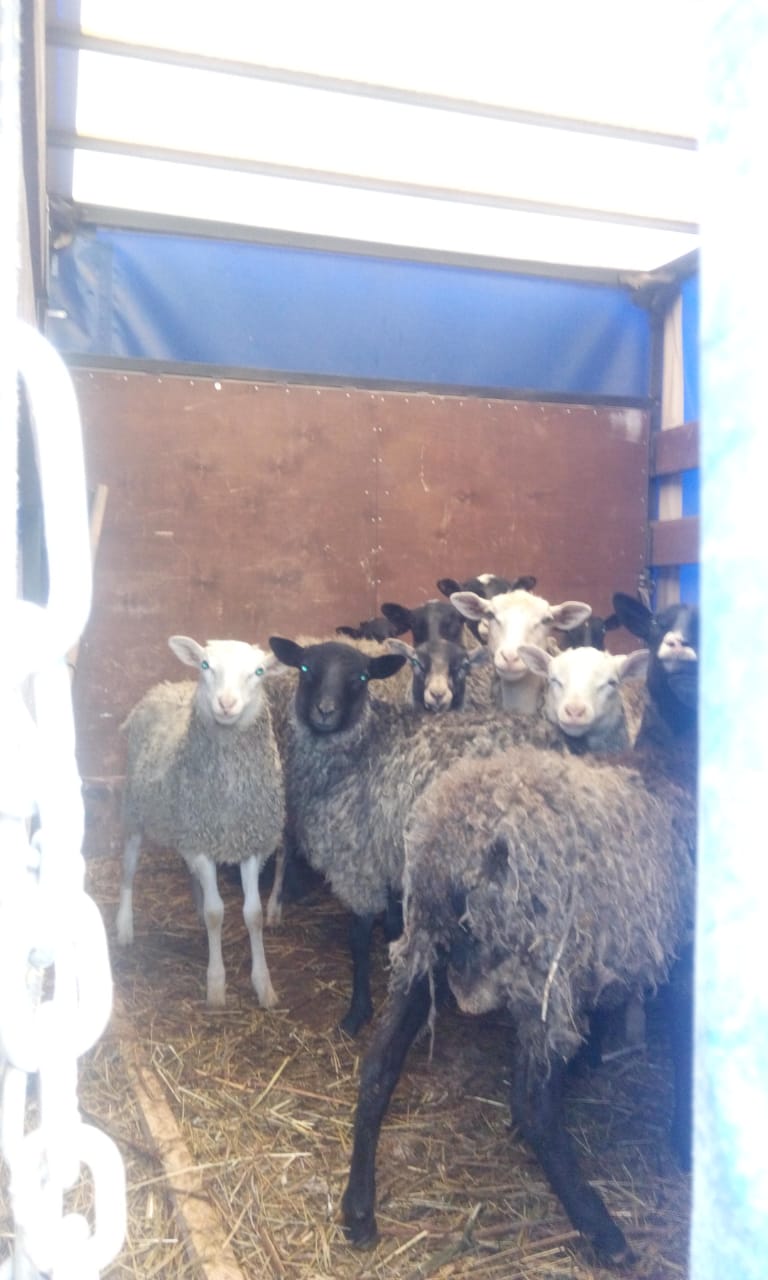 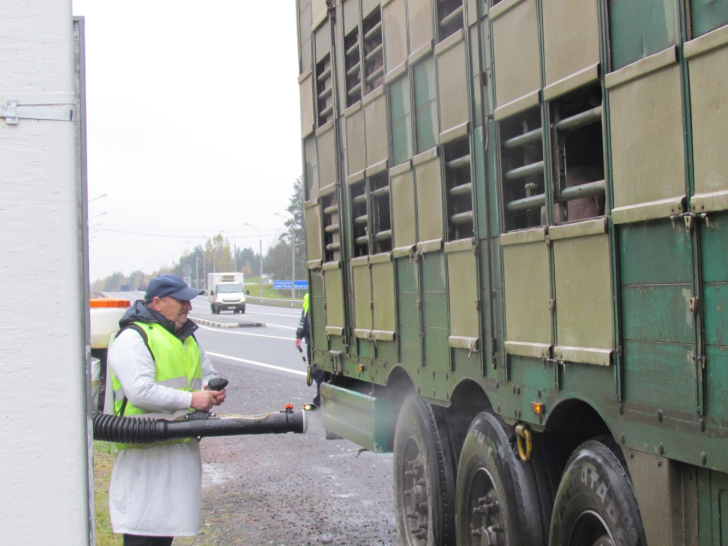 13
Оформление ветеринарных сопроводительных документов  в системе ФГИС «Меркурий»
Мероприятия по недопущению распространения АЧС в ФЗ «Мшинское болото»
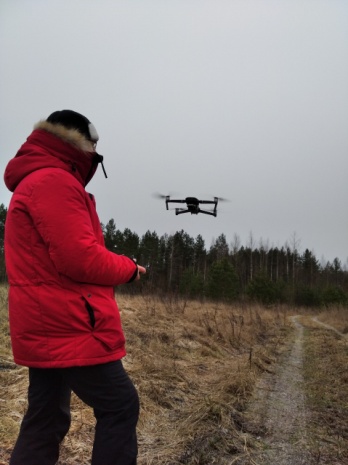 Мониторинг территории, живоловушки, отбор проб
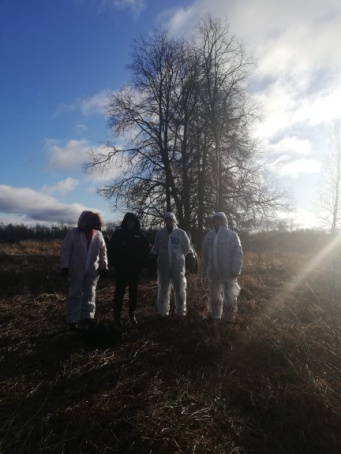 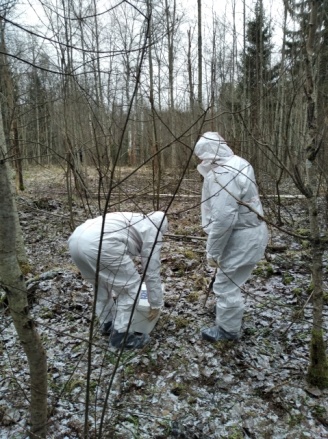 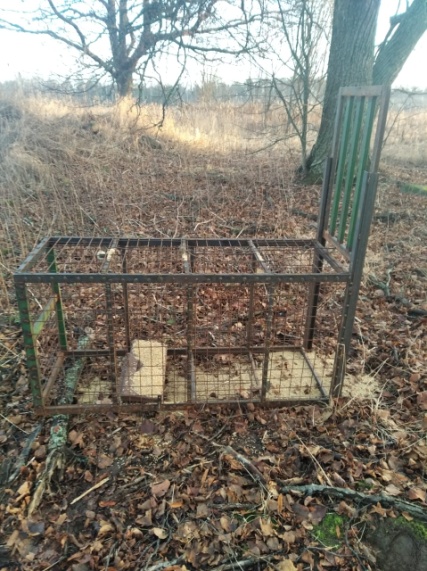 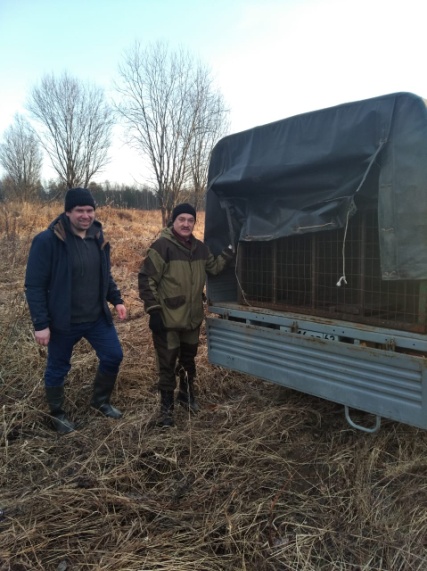 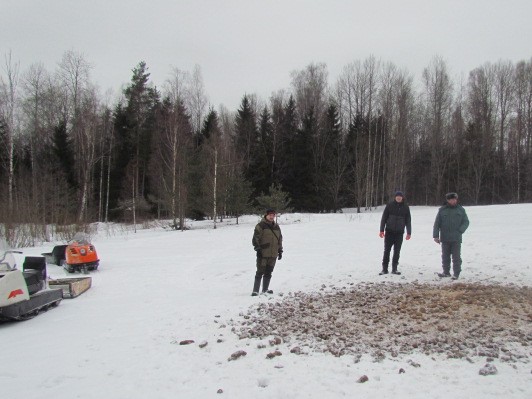 15
Учет численности и падежа кабанов в охотхозяйствах
16
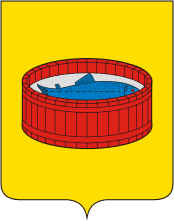 Работа по перепрофилированию свиноводческих хозяйств
Ликвидировано :
- в 2016 г. – 15 гол.;
- в 2017 г. - 41 гол. в 1 КФХ
- в 2018 г. – 130 гол. в 13 ЛПХ, 1 КФХ
- в 2019 г. – 52 гол. в 8 ЛПХ
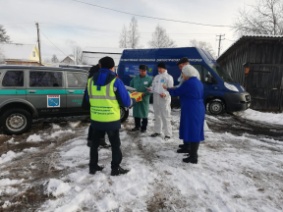 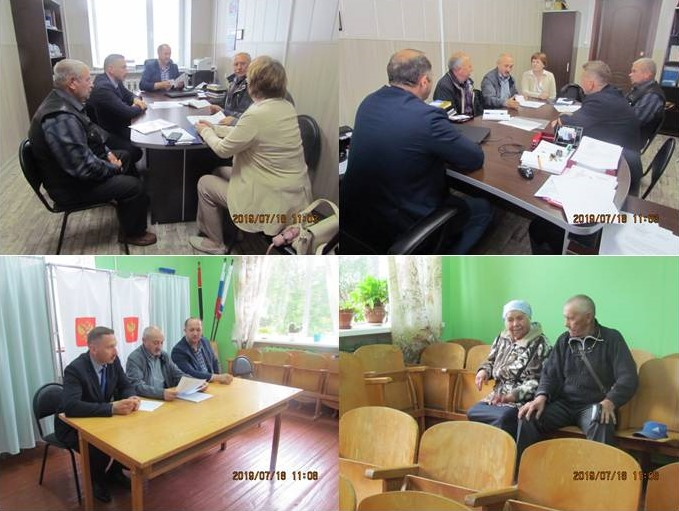 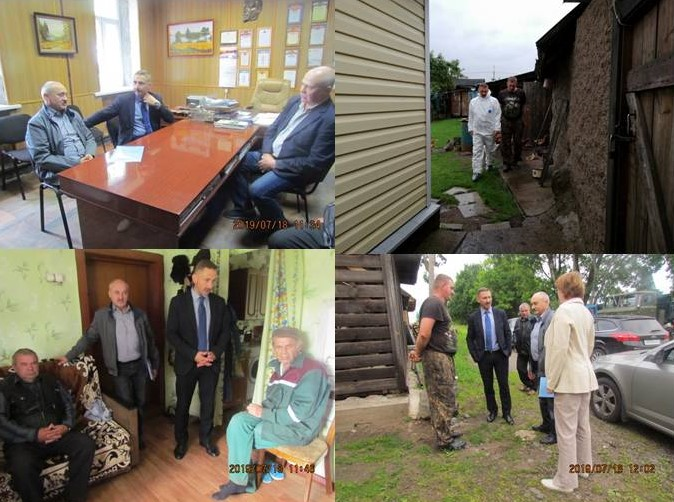 17
Работа по созданию буферных зон
18
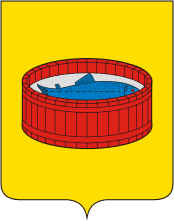 В 2019 году  состоялось 8 заседаний противоэпизоотической комиссии.
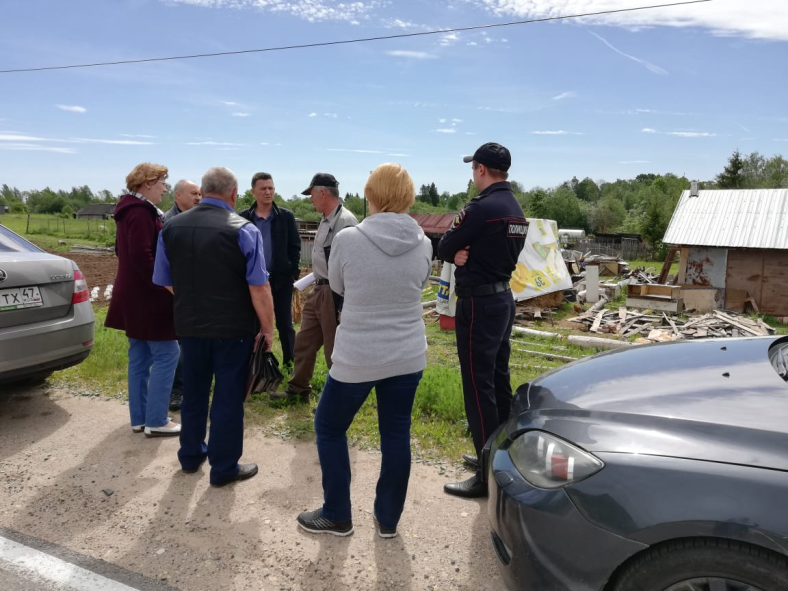 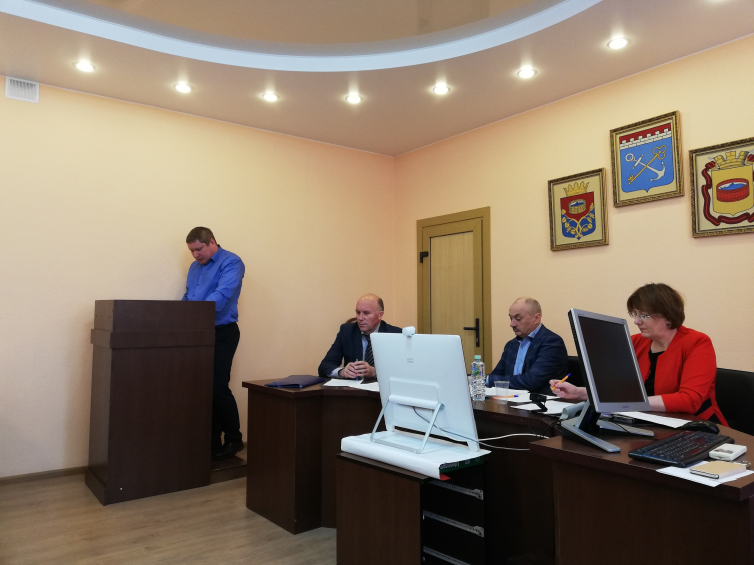 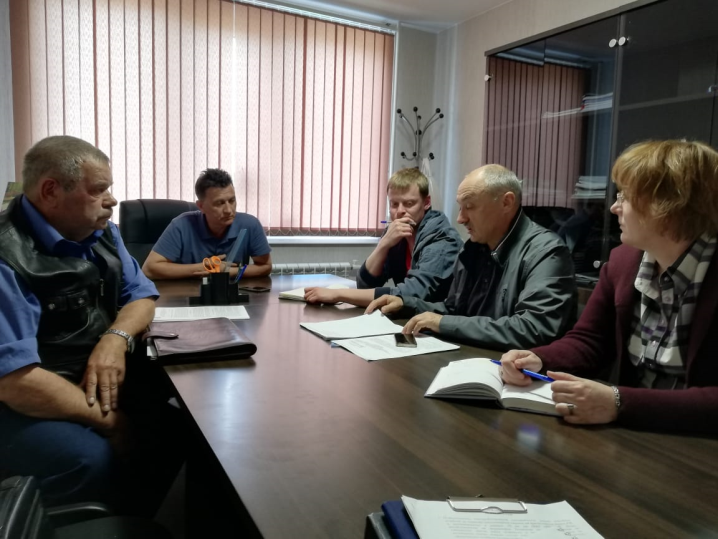 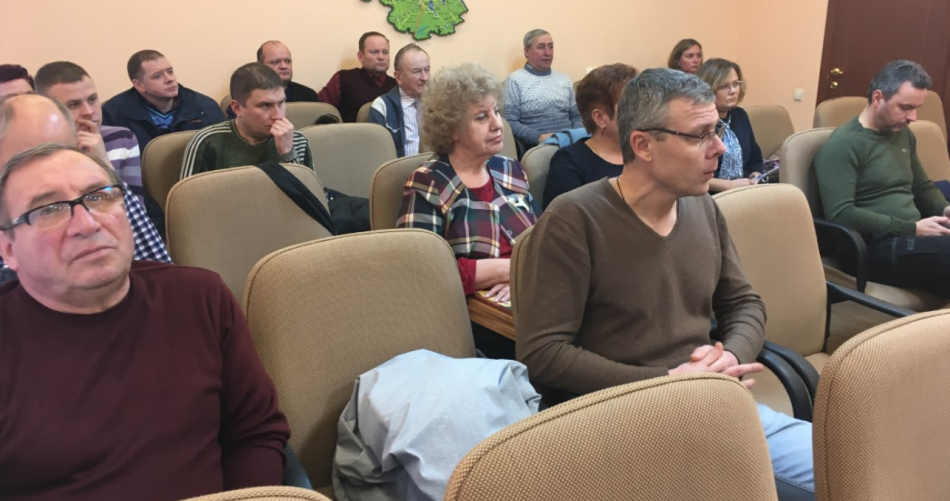 19
Проведено рейдов 58, снято с реализации продукции 355 кг; обследовано торговых точек 338
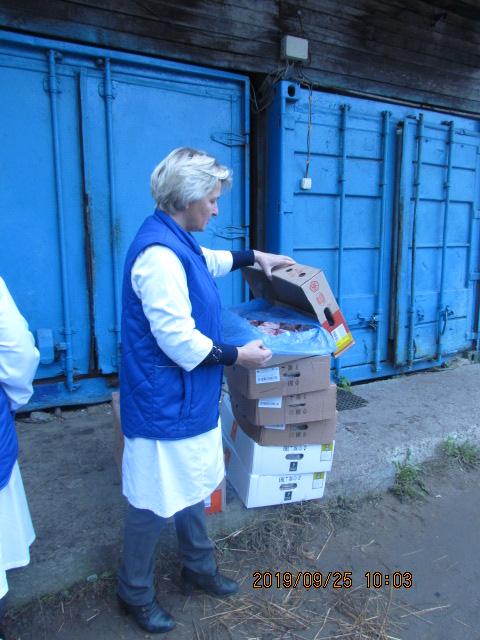 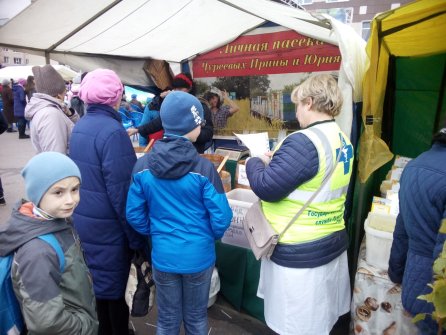 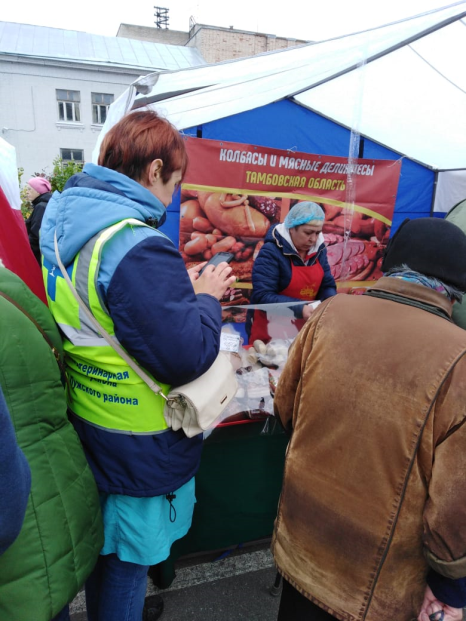 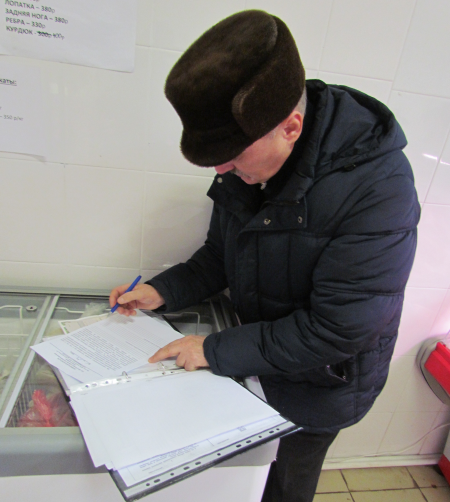 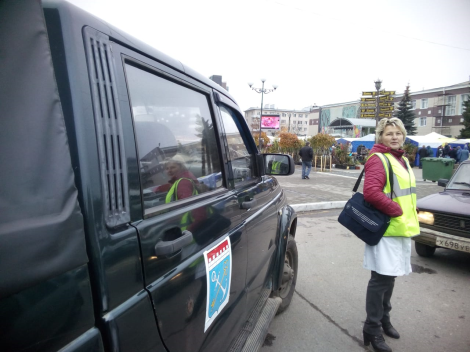 20
МЕРОПРИЯТИЯ ПО ПРОФИЛАКТИКЕ 
ГРИППА ПТИЦ, ОСПЫ МРС
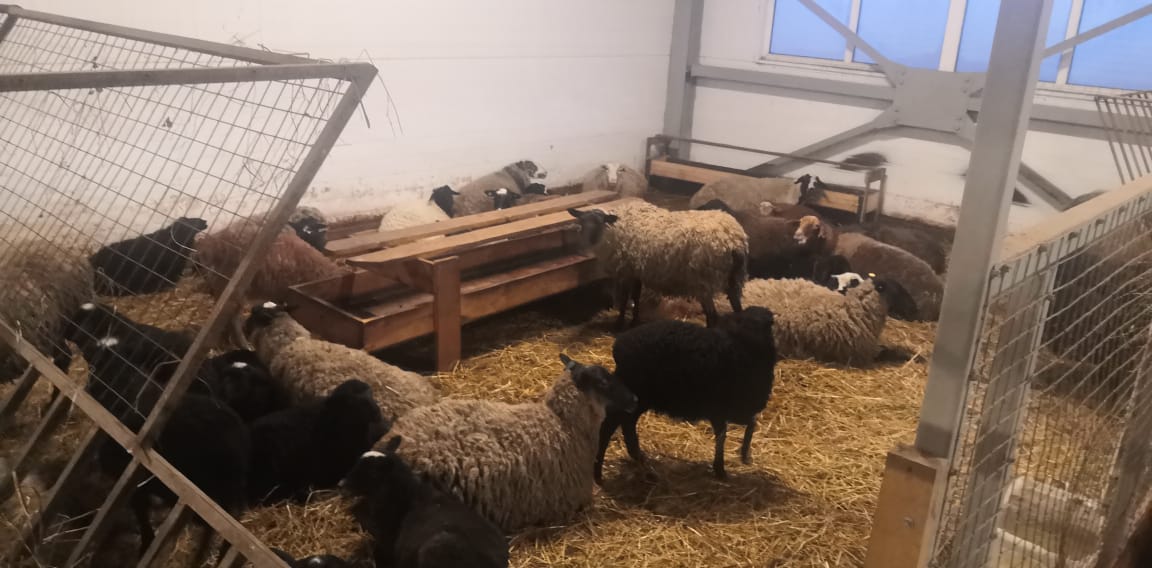 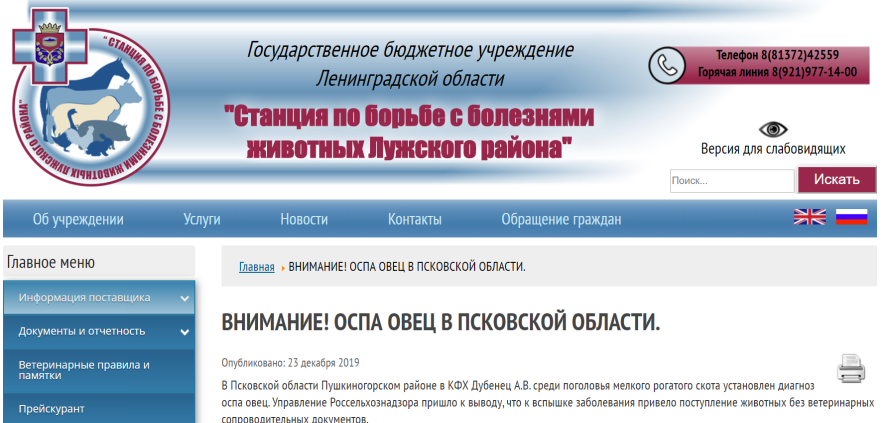 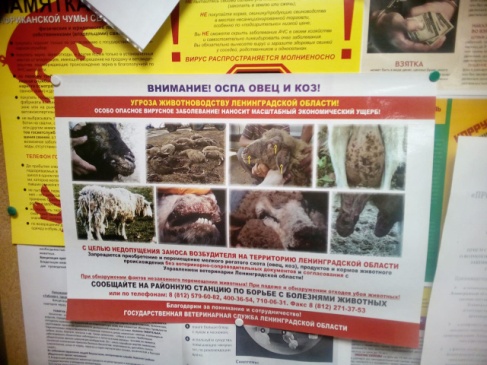 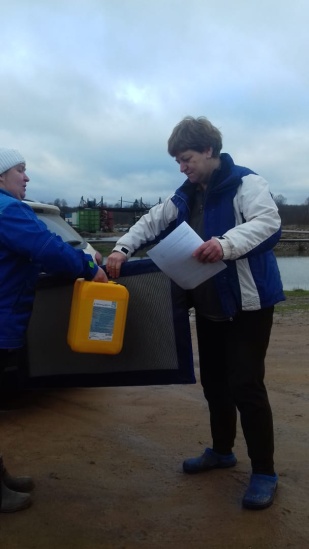 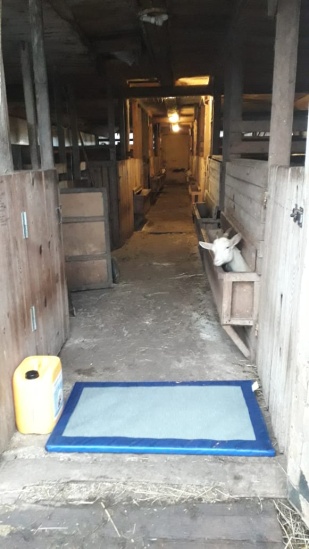 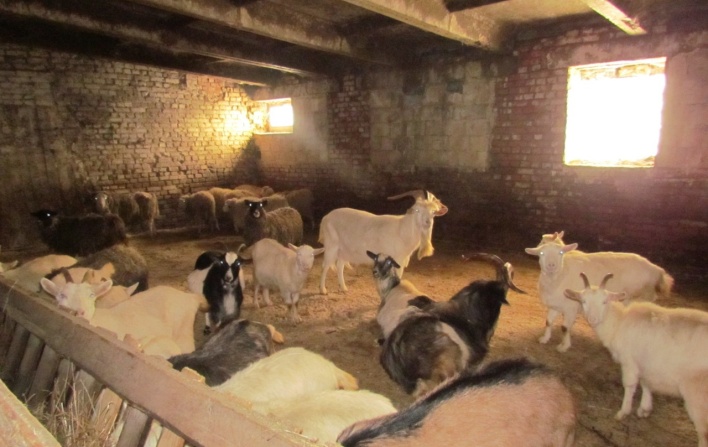 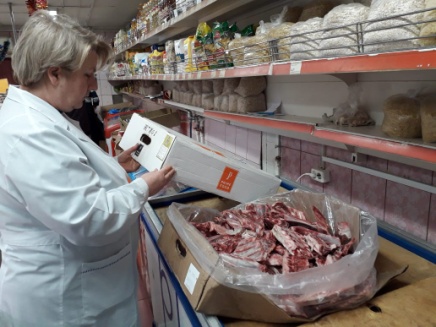 21
Информационная работа
Сходы граждан, статьи и выступления в СМИ, информация на сайте СББЖ
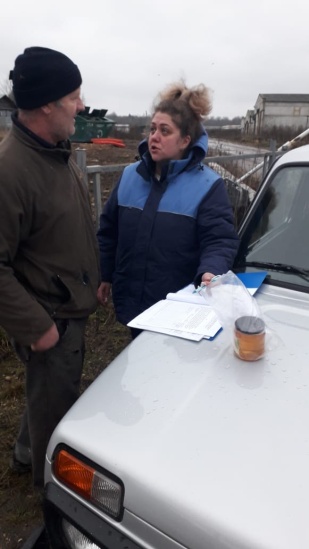 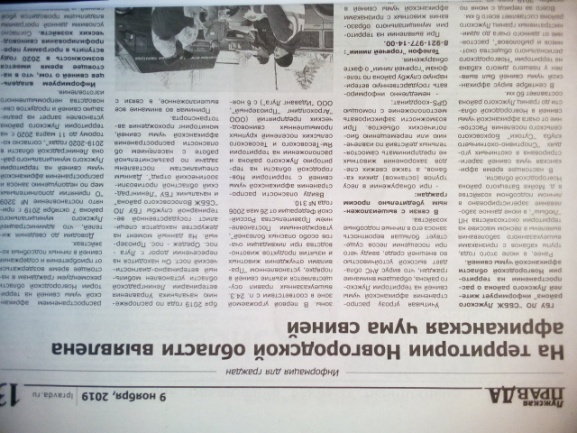 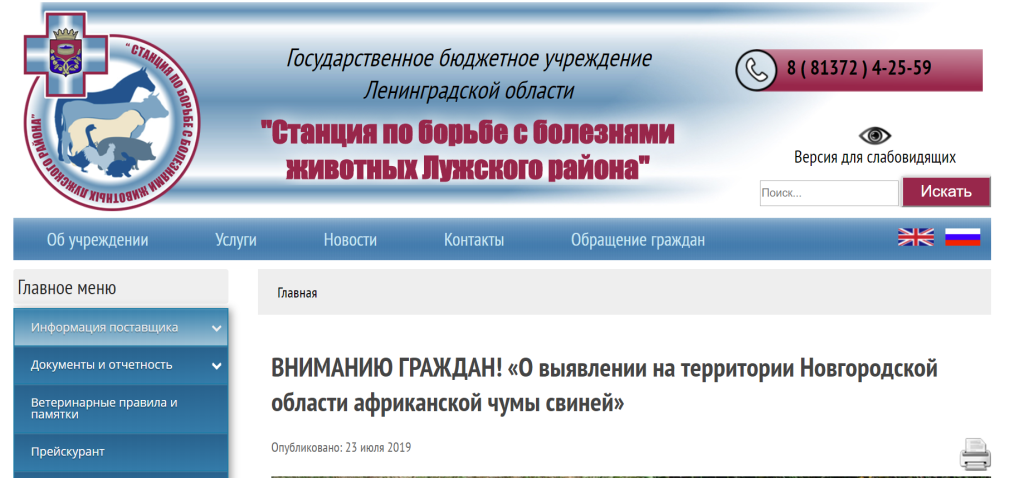 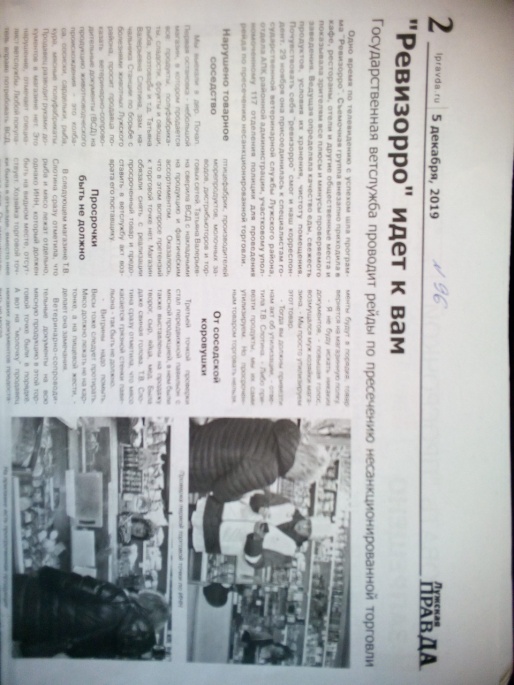 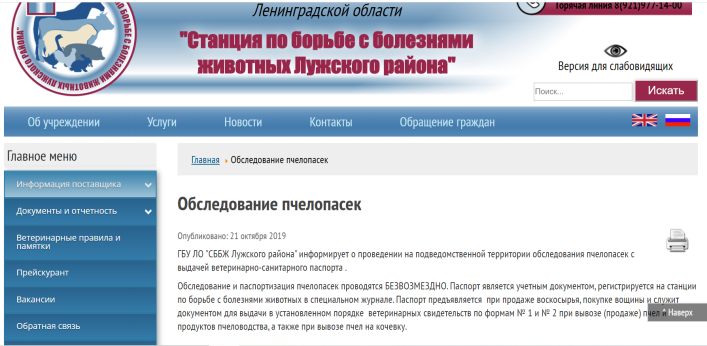 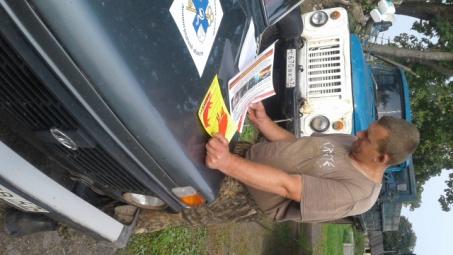 22
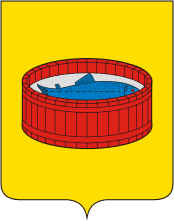 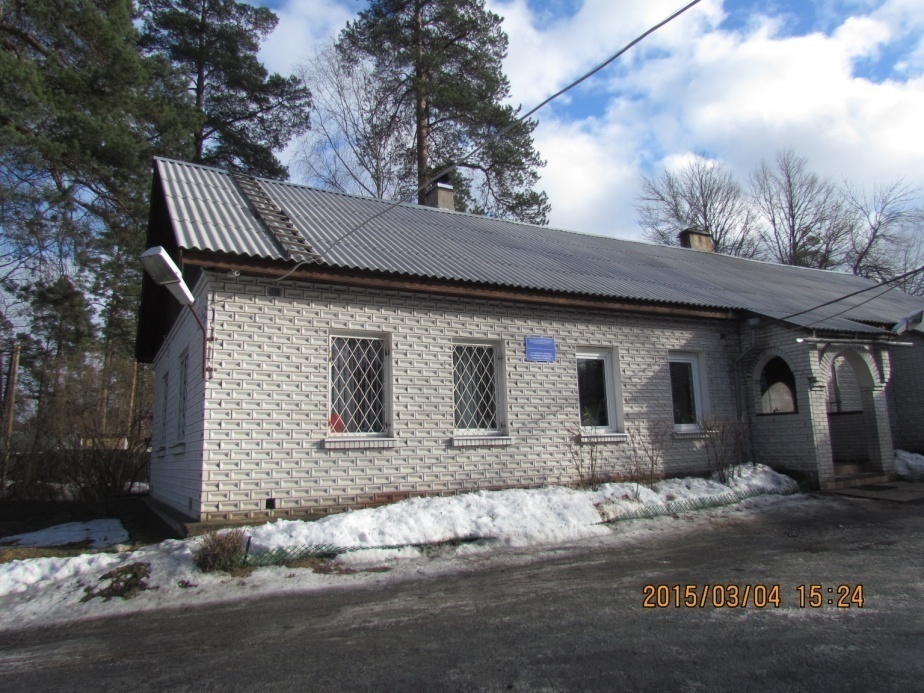 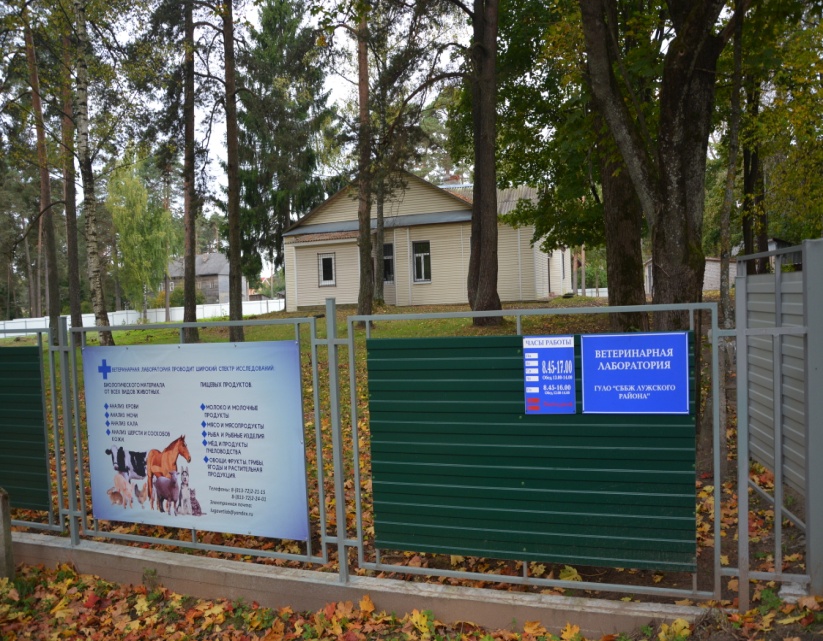 Ветстанция
Ветеринарная лаборатория
Подразделения: 
- Ветеринарная лаборатория;
- Лужский городской ветеринарный участок;
- Заклинский ветеринарный участок; 
- Ретюнский ветеринарный участок;
- Оредежский ветеринарный участок;
- Осьминский ветеринарный участок
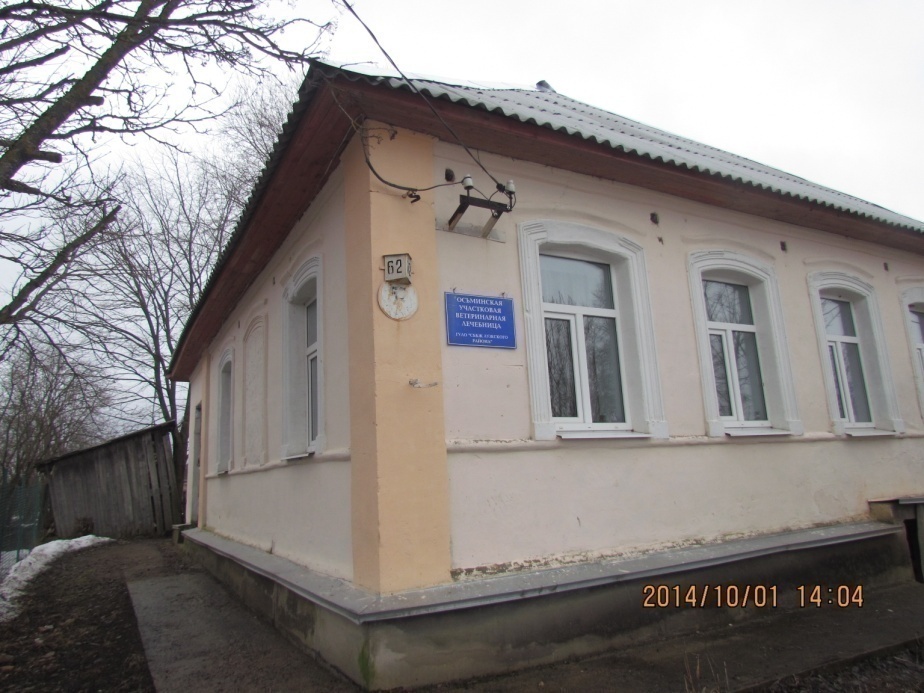 23
Осьминский ветеринарный участок
Организация работы подразделений
24
Выручка по подразделениям
25
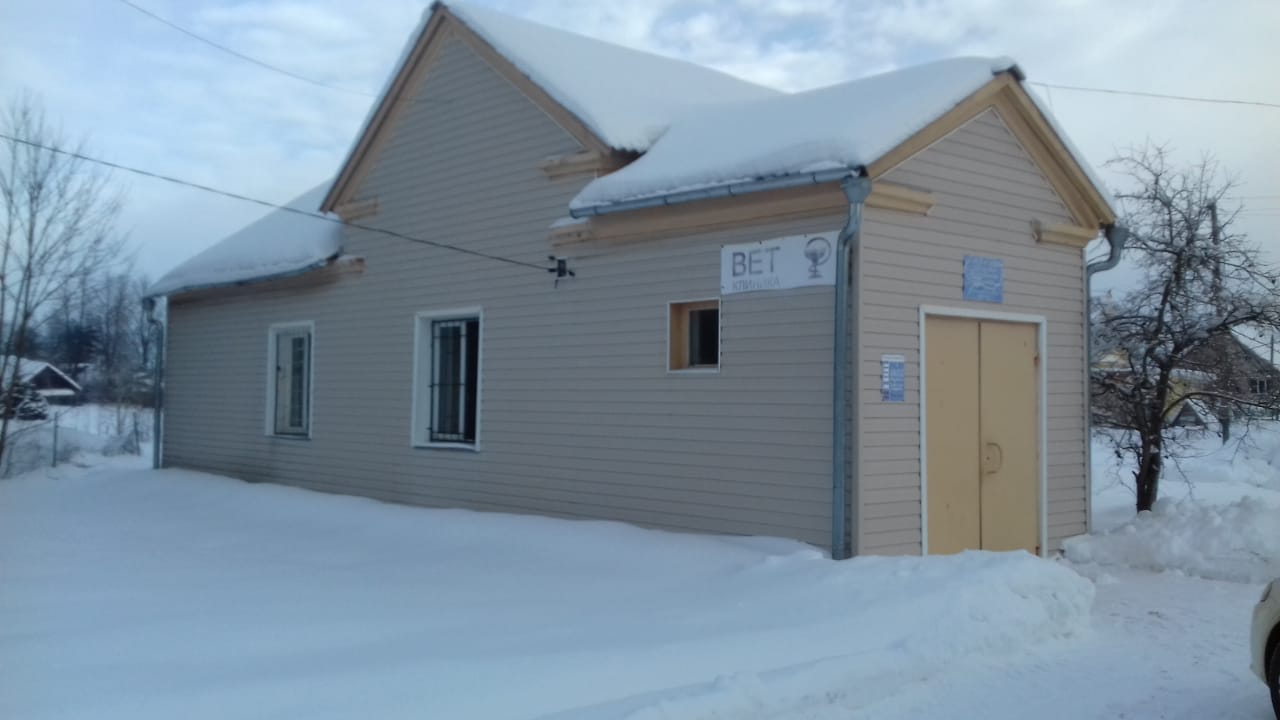 Оредежский                ветеринарный участок
Зона обслуживания: 4 с/х предприятия,                         7 КФХ, 175 ЛПХ, 88 нас.пунктов
Поголовье: КРС 2789 гол.,МРС 147 гол.,птица 2494гол.,свиньи 37745гол.
Выручка за 2019 г. 445 269 руб.        заведующий                             за       (-66 363 руб. к 2018 г.)         Чистяков Николай
Выполняемая работа-отбор проб    Михайлович                                     крови у животных в с/х                                    предприятиях и частном секторе      эпизоотолог
- вакцинация против КЧС,         Соколова Светлана                бешенства                                                   Михайловна
- оформление ВСД
- обследований ЛПХ и КФХ при                                          угрозе заноса и распространения                   особо опасных болезней (АЧС, грипп птиц)
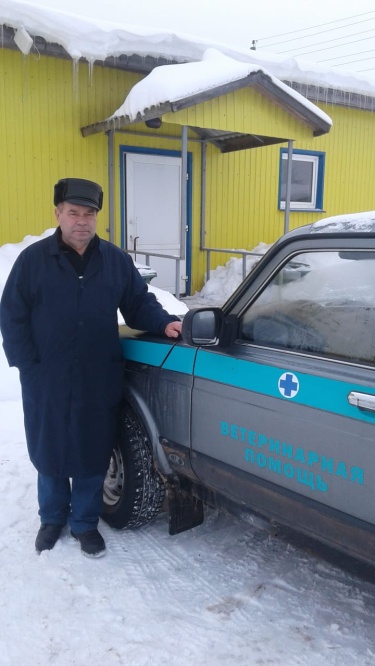 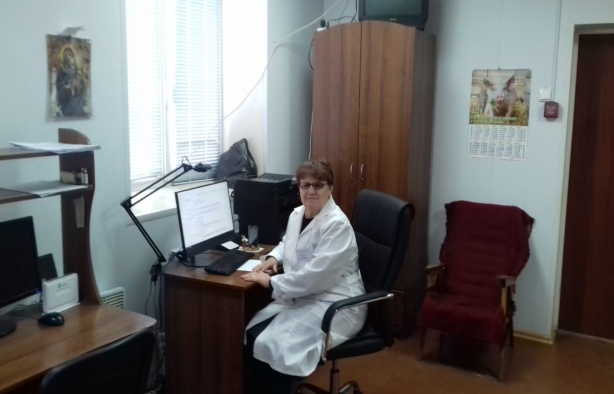 26
Осьминский                 ветеринарный участок
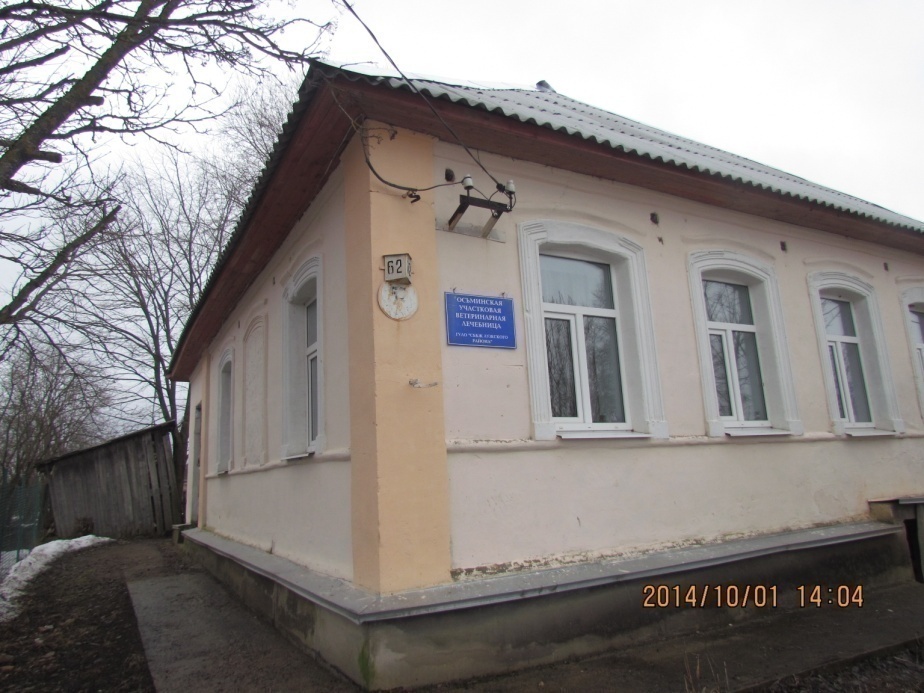 Зона обслуживания: 3 с/х предприятия,                               2 КФХ, 96ЛПХ, 21 нас.пункт
Поголовье: КРС 1591гол.,МРС 354 гол.,                    птица 20244гол.
Выручка за 2019 г 380 559 руб.                         Зав.в/уч                         за     (-1 023 674 руб. к 2018 г.)                  Киселева Анжела
Выполняемая работа-отбор проб            Владимировна                          крови у животных в с/х                                             предприятии и частном секторе                  фельдшер
- вакцинация против                                 Соколова   Галина             бешенства                                                                Ивановна
- оформление ВСД
- обследований ЛПХ и КФХ при                                          угрозе заноса и распространения                                     особо опасных болезней (АЧС, грипп птиц)
- проведение ВСЭ
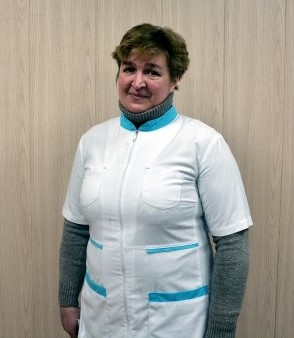 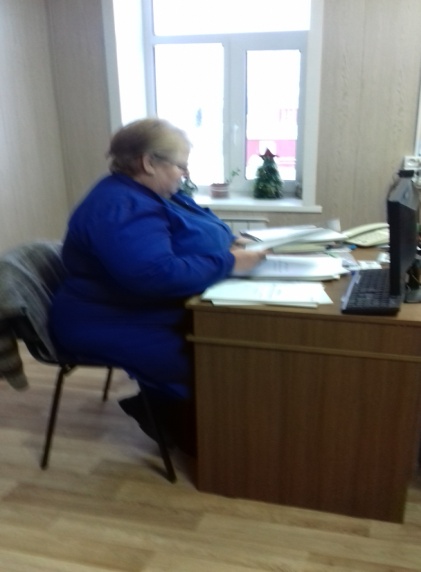 27
Ретюньский ветеринарный участок
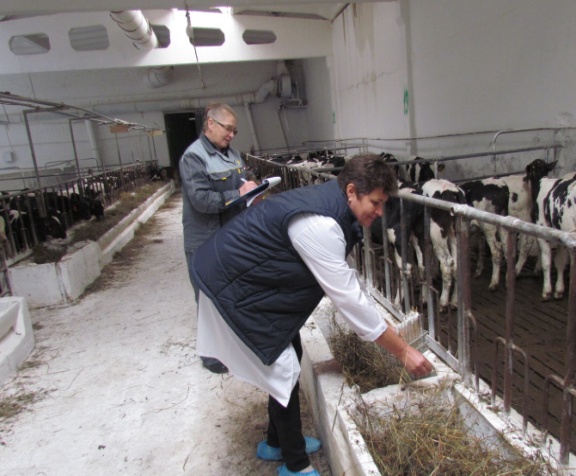 Зона обслуживания: 5 с/х предприятий,                    6 КФХ, 125ЛПХ, 86 нас.пунктов
Поголовье: КРС 13616гол.,МРС 384гол.,           птица 5171гол., свиньи 78гол.
Выручка за 2019 г. 968 474 руб.  Зав.в/уч Чернова                                     (+368 656 руб. к 2018 г.)          Инна Владимировна
Выполняемая работа-отбор               эпизоотолог                                   проб крови у животных в     Иванова Александра                                      с/х предприятиях и ч/с                         Павловна
- вакцинация против КЧС,                               бешенства, вирусных болезней КРС
- оформление ВСД                        водитель
- обследование ЛПХ и КФХ       Чернов
Проведение ВСЭ               Сергей Николаевич
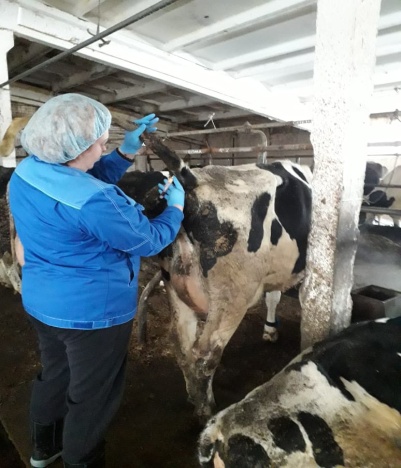 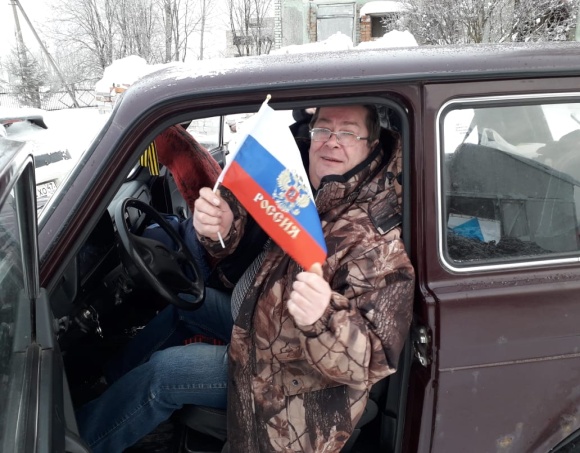 28
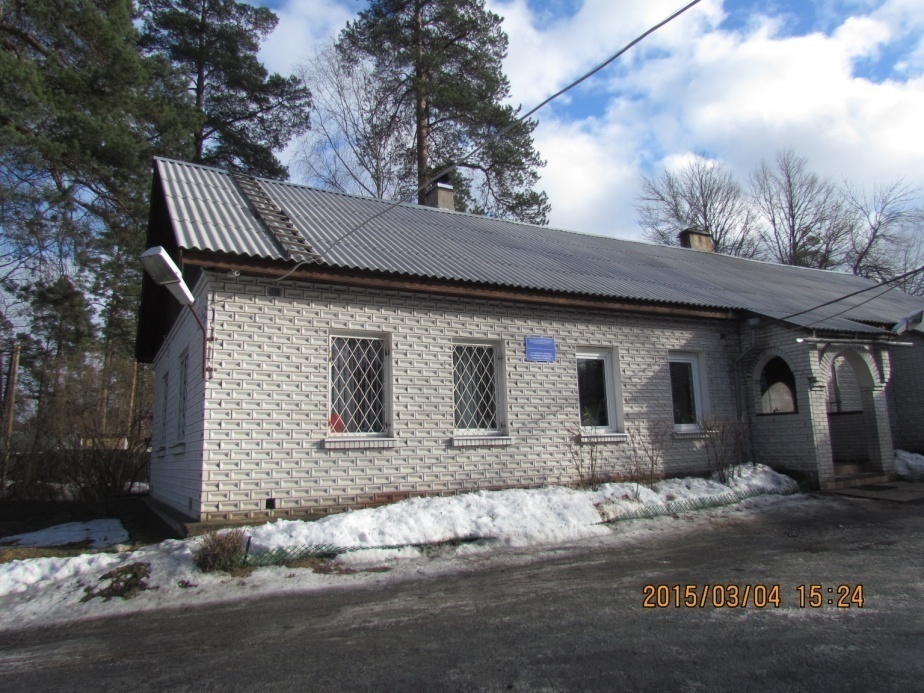 Лужский городской ветеринарный участок
Зона обслуживания: 3 с/х предприятия,                    5КФХ, 227ЛПХ, 99 нас.пунктов
Поголовье: КРС 4427гол.,МРС 579 гол.,           птица 4338 гол., свиньи 73 гол.
Выручка за 2019 г. 882 605 руб.          Зав.в/уч                              (+67 985 руб. к 2018 г.)        Старикова Людмила
Выполняемая работа-                         Петровна
отбор проб крови у животных         в/врач Киричук
 в с/х предприятиях и  ч/с         Маргарита Сергеевна 
- вакцинация против КЧС,                               бешенства, вирусных болезней КРС, сибирской язвы
- оформление ВСД                                 в/врач
- обследование ЛПХ и КФХ           Захарова
- проведение ВСЭ           Наталья Владимировна
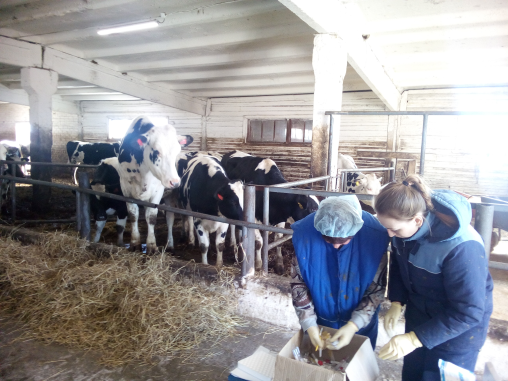 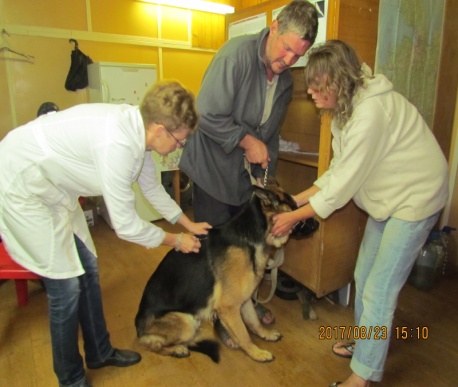 29
Городская   ветеринарная лечебница
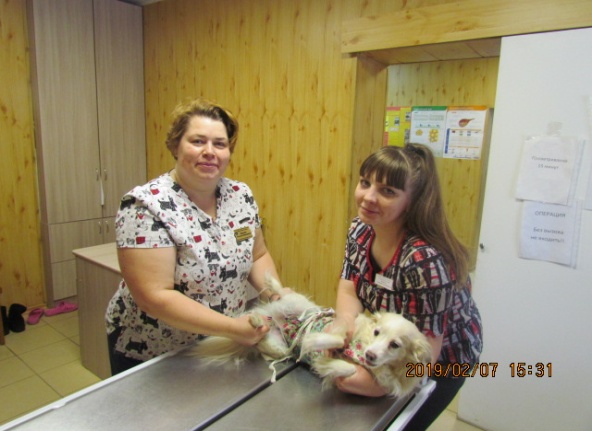 Проведено приемов животных 
за 2018 г. 12 173
Выручка за 2019 г. 4 054 577 руб.
(+323 568 руб. к 2018 г.)                           
Выполняемая работа-диагностика
  и лечение болезней мелких домашних животных;
Кастрация и стерилизация 
Вакцинация, чипирование           
Отбор проб для лабораторных исследований
Реализация вет.препаратов и лечебных кормов
Оформление ВСД                                         в/ф Мамалыга Роман Анатольевич

Зав.аптекой Сумерина Вера Эйновна
в/врач Иванова Татьяна Федоровна
в/вр Калинина Екатерина Александровна            
в/вр Бабаева Любовь Николаевна
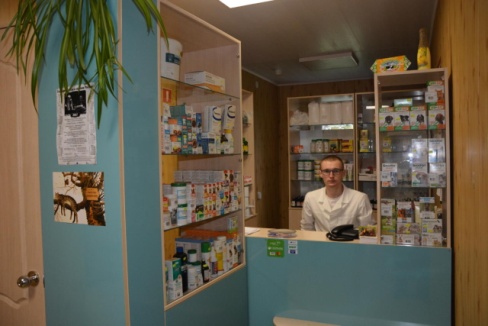 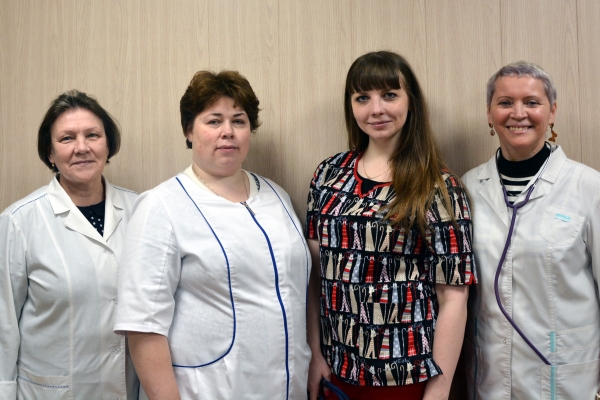 30
Новые услуги в 2019 г.
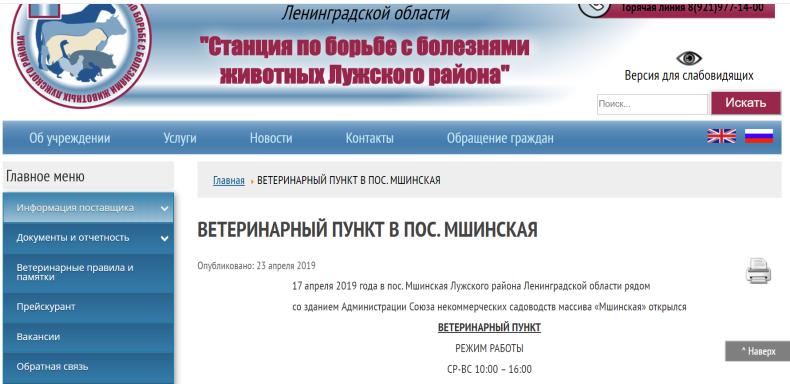 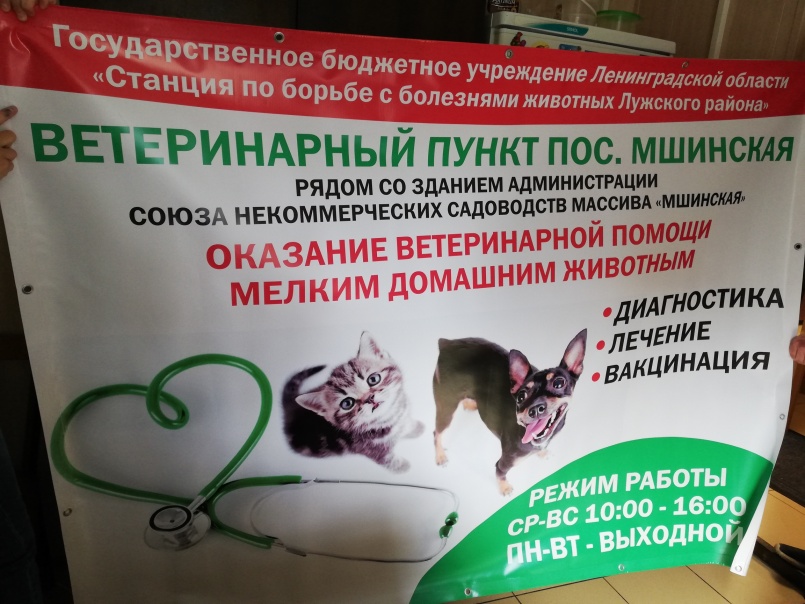 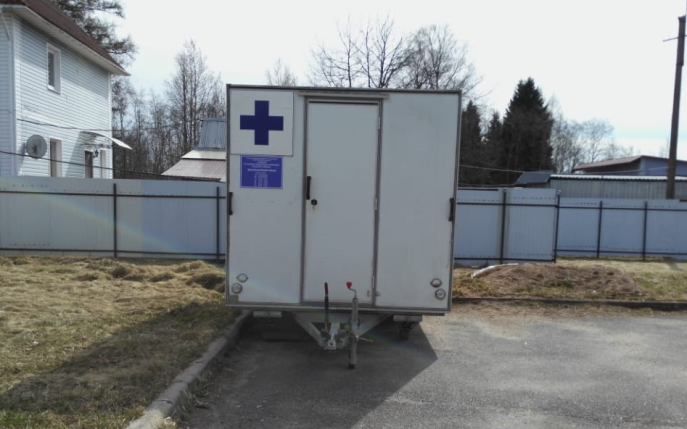 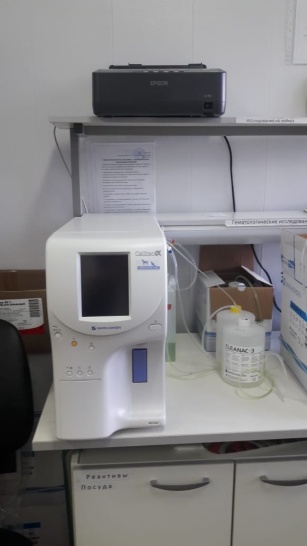 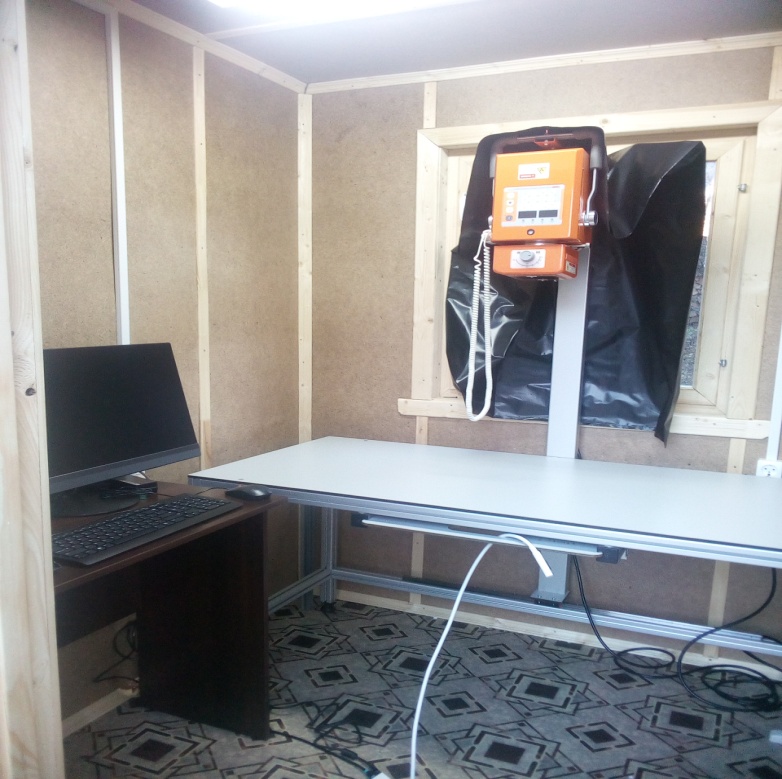 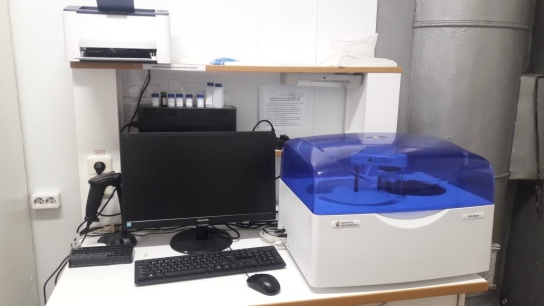 31
Подразделения ГВС
Лаборатория ВСЭ на рынке РайПО
в/ф Иванова Вера Андреевна
Зав.лабораторией Рожневская Елена
Кирилловна



ГВС на ПО «Лужский консервный завод» 
в/вр Бубилева Галина Ивановна

ГВС на АО«Лужский комбикормовый завод»
в/вр Иванова Наталья Юрьевна
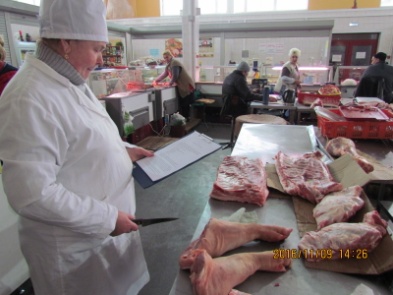 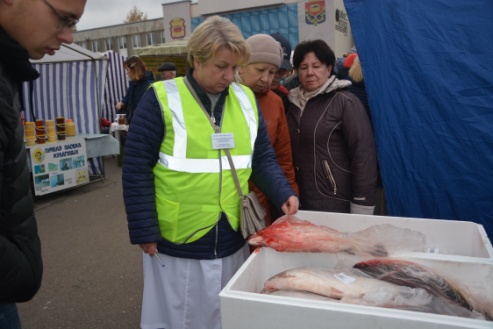 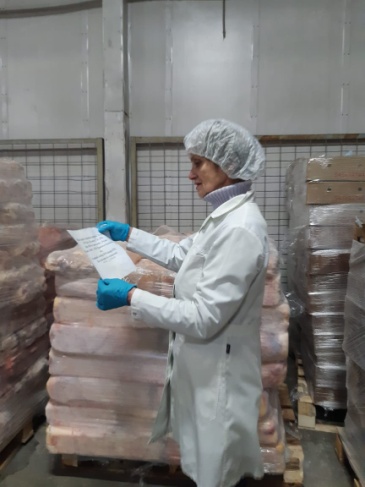 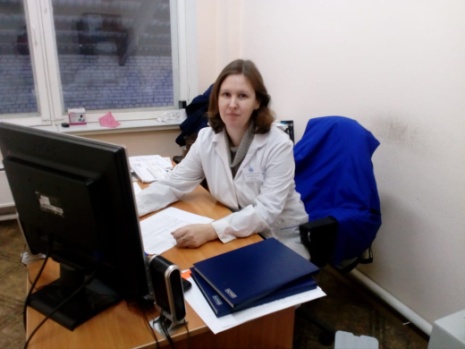 32
Ветеринарно-санитарная экспертиза
33
Сотрудники ГБУ ЛО «СББЖ Лужского района» награжденные по итогам работы                                                                    за 2019 год
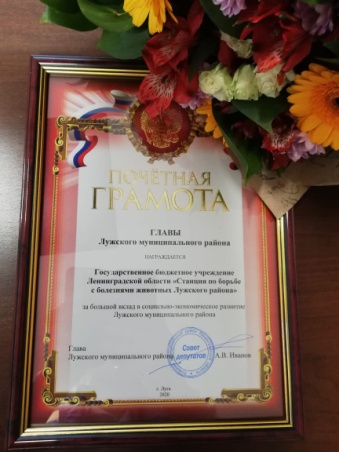 Коллектив ГБУ ЛО «СББЖ Лужского района» за большой вклад в социально-экономическое развитие Лужского МР
Начальник ГБУ ЛО «СББЖ Лужского района» Сериков Александр Иванович
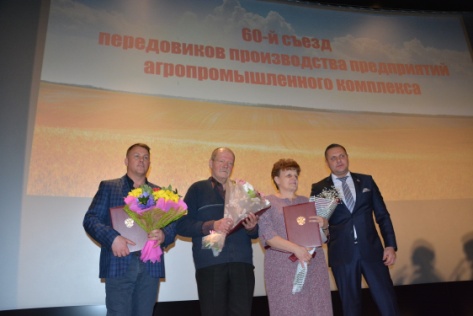 Ветеринарный врач-эпизоотолог                                  Оредежского ветеринарного                                            участка      Соколова                                                                         Светлана Михайловна
34
Задачи на 2020 год
 Строительство навеса для хранения инсинератора и автомобилей ДУК
 Вакцинация против бешенства диких плотоядных с помощью авиации
 Приобретение легкового автомобиля для Лужского городского в/уч
 Организация ПИО на ветучастках в п.Осьмино и д.Ретюнь
 Аккредитация ветеринарной лаборатории
 Проработка вопроса строительства модульной лаборатории
35